ORDINACE PRAKTICKÉHO LÉKAŘEMUDr. ŠÁRKA KOUMAROVÁ
ZMĚNY ORDINAČNÍ DOBY
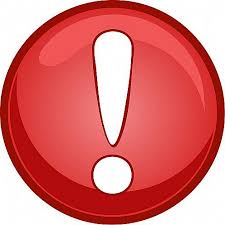 KVĚTEN 2019:
2.5.   Zrušena ranní ordinace v Kohoutově
13.5.   Zrušeny všechny ordinace
Od středy 24.4. (včetně) je odpolední ordinace v Hajnici trvale přesunuta na středu – ordinační doba od 13 – 16hodin.

V akutních případech zastupuje  MUDr. Tomáš Vejrych,
Poliklinika Masarykův dům, Palackého 201, Trutnov
Telefon: 499 859 768
Aktuální informace o změnách ordinačních hodin:
www.drsarka.cz